A Comparison of Logical-Formula andEnumerated Authorization Policy ABAC Models
Prosunjit Biswas, Ravi Sandhu and Ram Krishnan
The University of Texas at San Antonio
DBSec 2016
July 18, 2016
ABAC
ABAC model components
Users (U), subjects (S), objects (O), their attributes (UA, SA, OA) and access rights (R)
Authorization policies…
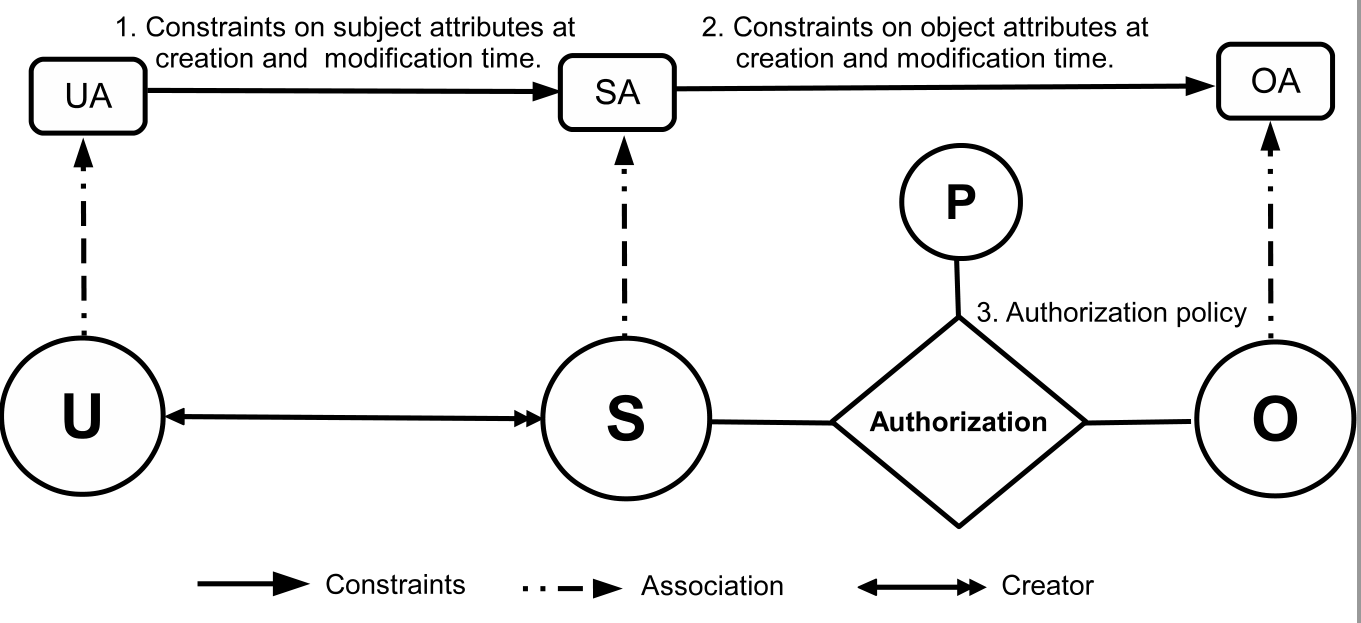 R
2
ABAC Auth Policies
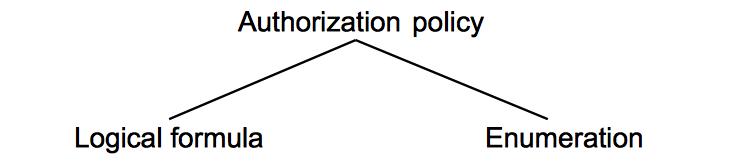 Boolean expression 

E.g.: auth(u,o,read) ↔ age(u)>18  age(u) <25

ABACα (Jin et al, DBSec  2012), HGABAC (Servos et al, FPS 2014)
Set of authorizing tuples

E.g.: {(age(u),19), (age(u),20), …(age(u),24)}

Policy Machine (JSA 2011), 2-sorted-RBAC (Kuijper et al, SACMAT 2014)
3
Objective
Gain insights into different forms of ABAC auth policy representations
Logical Authorization Policy ABAC (LAP-ABAC)
Enumerated Authorization Policy ABAC (EAP-ABAC)
Quantitative and qualitative comparison
Expressive power, ease of administration, etc.
ABAC Auth Design Scale
LAP-ABAC
EAP-ABAC
??
4
Attribute Domain
Assume attributes as functions
UA = {age,clr,friends}
Range(age) = {1…100}, Range(clr) = {H,L}, and Range(friends) = U
Example finite domain attributes
Age of user, roles of user, object classification, etc.
Example unbounded domain attributes
Friends of user, editors of objects, etc.
We assume attribute domains to be finite
5
Contributions and Results Summary
Candidate LAP-ABAC and EAP-ABAC models for the purpose of this investigation
LAP-ABAC and EAP-ABAC are equally expressive (recall finite domain)
Single (e.g. UA = {age}) and multi-attribute (e.g. UA = {age,group,clr}) ABACs are equally expressive
However, LAP-ABACs and EAP-ABACs have their pros and cons on qualitative aspects
6
EAP-ABACm,n
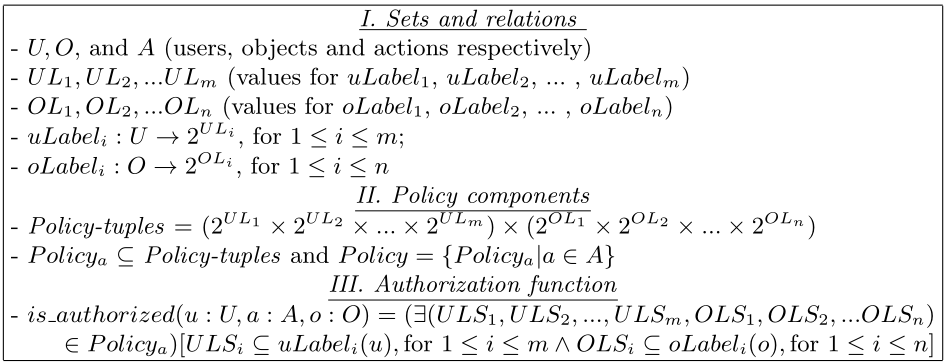 7
LAP-ABACm,n
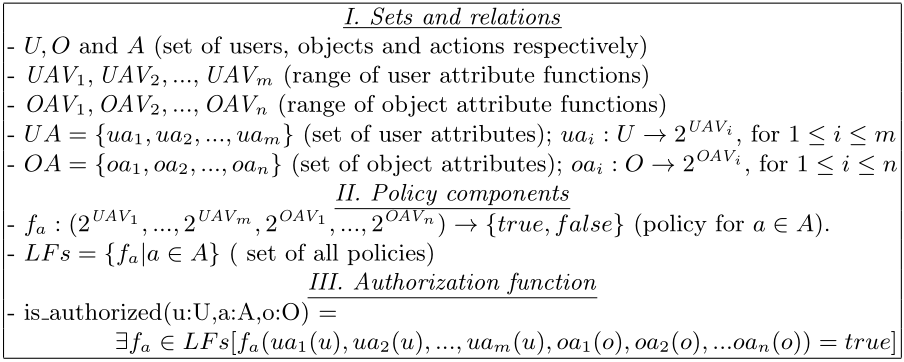 8
Expressive Power Equivalence
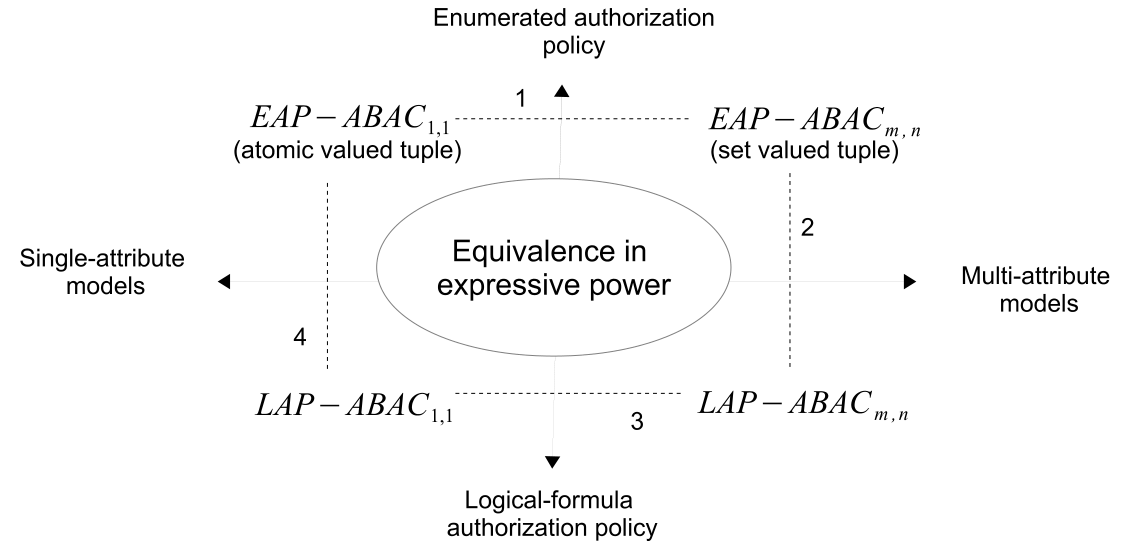 Framework used:
Tripunitara et al, A theory for comparing the expressive power of access control models, JCS 2007.
9
Auth Specification in LAP-ABAC
Multiple ways to set up a policy
(Authread  allows manager to read TS objects from home or office).
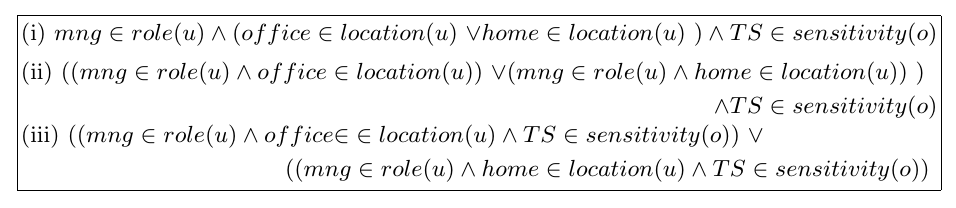 10
Auth Update in LAP-ABAC
Update  Authread so that 
manager can no longer read TS objects from home
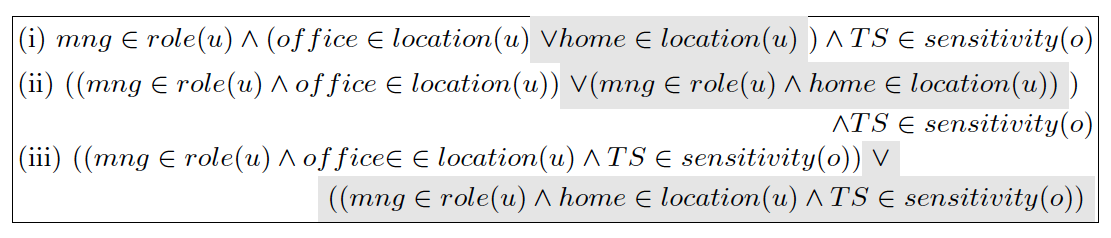 11
Auth Update in EAP-ABAC
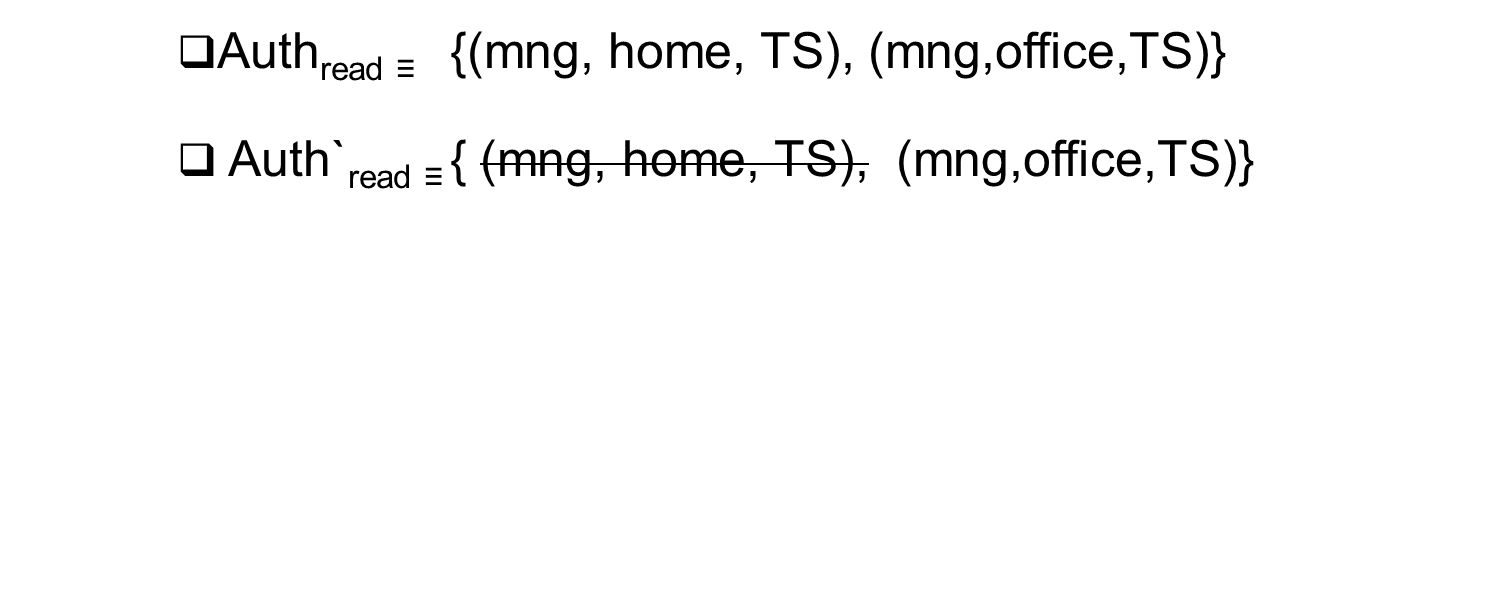 12
Canonicalization of EAP-ABAC
Suppose Authwrite = {({mgr},{TS}), ({mgr,Dir},{TS})}
This can be reduced to Authwrite = {({mgr},{TS})}
EAP-ABAC auth policies can be efficiently canonicalized as per policy semantics
13
Comparison
Easy to setup
Rich & flexible 
Concise
Homogeneous
Micro policy
Easy to update
Pros
LAP-ABAC
EAP-ABAC
Large in size
Difficult to setup
Difficult to update
Monolithic
Heterogeneous
Cons
14
Conclusion
ABAC should be designed with objectives that go beyond expressive power
E.g.: Administration of authorization policy
Setting up new policies, update existing policies, etc
ABAC Auth Design Scale
LAP-ABAC
EAP-ABAC
??
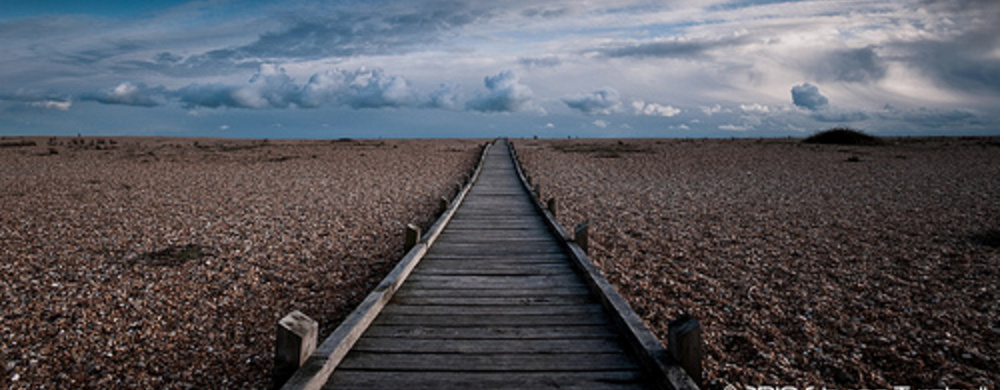 15
Q&A
Consider submitting your work to ACM CODASPY ’16
Submission deadline: Sept 15, 2016
http://www.codaspy.org/
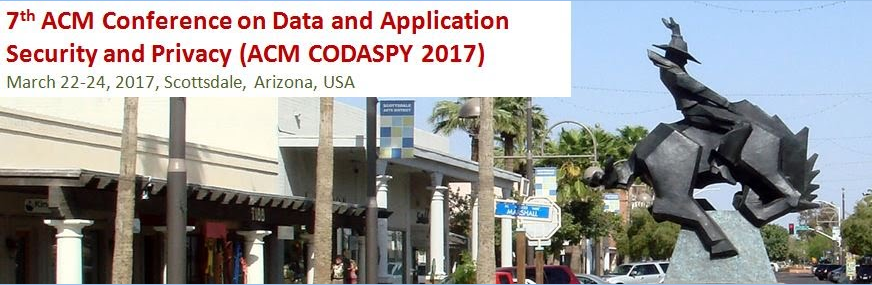 Thank you!
16